Ekologické aspekty lidské činnosti
Základní pojmy
Biotop
Biocenóza
Biosféra
Biodiverzita
Endemit
Geobiocenóza
Areál
Taxon
Emise
Imise
Biomasa
Eroze
Biota 
Biochora
Biokoridor
Geobiocenóza
Základní funkční jednotka živé přírody
Vzájemnými vztahy propojené společenstvo rostlina živočichů a abiotických podmínek stanoviště (půda, podnebí atd.)
Např. ekosystém smíšeného lesa, mokřadu, lidského sídliště….
Ekosystém
Část biosféry, mezi jejímiž složkami existují určité vztahy
Je tvořen biocenózou (společenstvem) a jejím biotopem 
Může mít různou velikost (rybník, moře, strom, pařez, les…)
Je otevřenou soustavou -> dochází k výměně látek a energie s okolím 
Vstupy: světlo, teplo, voda, O2 , CO2 , organismy, atd.
Výstupy: teplo, dýchací plyny, odpadní látky, migrující organismy, atd.
Některé zákonitosti ekosystému
Vše je vzájemně propojeno
V ekosystémech neexistuje odpad
Vše se mění
Vše se děje v cyklech
Rovnováha ekosystému
Zastoupení všech skupin organismů, které určují rovnováhu ekosystému
1. Primární producenti
2. Konzumenti (sekundární producenti)
3. Reducenti
Primární producenti
Autotrofní organismy -> rostliny, které fotosyntézou vytvářejí organickou hmotu
Konzumenti (sekundární producenti)
Heterotrofní organismy -> živí se organickou hmotou a zároveň sami tvoří další 
Konzumenti 1. řádu – býložravci
Konzumenti 2. řádu – masožravci a všežravci
Konzumenti 3. řádu – masožravci ( velké šelmy)
Reducenti
Rozkladači – dekompozitoři
Rozkládají organické hmoty na minerální látky=>houby, bakterie, plísně, kvasinky
Dělení ekosystémů
Podle organismů
flora 
fauna
Podle zásahu člověka
- přírodní
- umělé 
Podle prostředí
-suchozemské
- vodní
Přírodní ekosystémy
Pralesy, útesy, tundra, rašeliniště 
Jsou druhově bohaté => mají složité potravní řetězce a nízkou produkci, protože obsahují velké množství konzumentů
Schopny autoregulace => ekosystém udržuje stabilitu (rovnováhu)
Při částečném narušení možnost obnovy X při výrazném ztráta autoregulace, hroucení ekosystému
Umělé ekosystémy
Pole, zahrady, rybníky,přehrady 
Vznikly zásahem člověka, dnes převažují
Druhově méně početné ( extrém - monokultury)
Nejsou schopny autoregulace=> ekosystémy jsou nestabilní =>náchylnost k přemnožení škůdců + kolísání klimatických faktorů (vítr, eroze, vývraty)=> potřeba dodatkové energie (pesticidy, hnojiva, orba, zavlažování
Ekosystémy podle prostředí
Suchozemské ekosystémy
Vodní ekosystémy
Suchozemské ekosystémy
Ekosystémy s vegetací (rostlinstvem) stejného typu tvoří biom:
Tundra
Opadavý listnatý les
Step
Poušť
Savana
Tropický deštný les 
Rozšíření ekosystému závisí na zeměpisné šířce a nadmořské výšce
Česká republika je v listnatém – smíšeném  biomu
Vodní ekosystémy
Mořské vodní ekosystémy - slaná voda 
Sladké stojaté vody - nádrže, jezera 
Tekoucí vody - sladké - vodní toky (řeky, potoky) 
Brakické vody - mísí se sladká a slaná voda (delty řek)
„Ekologické pojištění“
S rostoucí biodiverzitou se fungování ekosystému „nasycuje“
Ekosystémy pravděpodobně obsahují druhy, které fungování systému nijak zvlášť neovlivňují
Tyto zdánlivě „nadbytečné“ druhy se při změně životního prostředí často stávají  klíčovými
Biodiverzita tedy do určité míry zaručuje, že ekosystém pracuje „udržitelně“
Fungování ekosystému
Zahrnuje spoustu nejistot
Vítejte v antropocénu
Geologické období, kdy se rozhodující přírodní silou stali lidé
Ekologie jako přírodovědecká disciplína
60. léta 19. století 
německý biolog Ernst Häckel
Probuzení
Prašné bouře v Americe 30. let
1952 – Velký Londýnský smog – 12 000 úmrtí vlivem znečištění vzduchu
1962 – Carsonová Rachel: Mlčící jaro – souvislosti mezi chemizací (DDT) a ekologickou katastrofou
1972 – Meze růstu, konference OSN
1974 – vznik ozónové díry
Pojmenování příznaků
Stockholm 1972
Konference OSN o lidském životním prostředí 
Zahájena 5. června 1972 - dnes Mezinárodní den životního prostředí
Mezinárodní společenství uznalo naléhavost ochrany životního prostředí
Vytvořil se zde od té doby běžně používaný termín „human environment“
Heslem konference bylo „Pouze jedna Země“ – Only One Earth
OSN 1987
Zpráva Světové komise pro životní prostředí s názvem Naše společná budoucnost
„Ekonomický rozvoj se v žádném případě nesmí zastavit, naděje je naopak v jeho urychlení. Je však zásadně potřeba změnit jeho podobu, rozvoj se musí stát trvale udržitelný.“
Hledání obecných řešení
Rio de Janeiro 1992
Konference OSN nazvaná „Summit Země“
Akční plán Agenda 21
„Ekonomický vývoj zatím nemá v žádné zemi ani v žádném odvětví trvale udržitelný charakter. Jedinou cestou vpřed je sladění ekonomického rozvoje s ekologickými principy.“
„Kvantitativní růst výroby a spotřeby má nahradit kvalitativní rozvoj s ohledem na zásoby přírodního bohatství, kvalitu životního prostředí a sociální spravedlnost v zemích třetího světa.“
Summit RIO+20
Červen 2012 
Konference OSN o udržitelném rozvoji 
„Už se ví, co a jak škodí, jak se pravděpodobně bude situace vyvíjet a jak teoreticky zabránit „nevratným“ změnám.“ 
„Stále se neví, jak sladit hospodářský rozvoj s požadavky na ochranu životního prostředí.“
Green Economy
Green Economy
Udržitelná ekonomika v kontextu udržitelného rozvoje a odstranění chudoby
Kvantifikace planetárních mezí
Změna klimatu – globální oteplování, mezí je průměrné zvýšení teploty o 2 °C od začátku průmyslového věku
Ochrana ozónové vrstvy – mezí je zeslabení o 15 % oproti normálu
Aerosoly – znečištění ovzduší jemnými částicemi
Zachování zdrojů pitné vody – udržení produkce potravin
Acidifikace oceánu – rozpouštění CO2 v oceánu
Využití území – zvětšování zemědělských ploch, nadměrná urbanizace, úbytek pralesů
Kvantifikace planetárních mezí
Biochemické cykly – umělé zvyšování hladiny dusíku a fosforu v životním prostředí
Biodiverzita – ubývání biologické rozmanitosti
Chemická kontaminace
2012 - globální rizika
Změna klimatu
Atmosféra
Voda
Biodiverzita 
Ohrožení zdraví
Pařížská dohoda 2015
Dohoda v rámci Rámcové úmluvy OSN o změně klimatu
Podepsána 22. 4. 2016
K červnu 2019 ratifikovalo 186 zemí
USA odstoupily 1. 6. 2017, po zvolení J. Bidena se opět připojily
Klimatický summit OSN 2019
„Závod, který můžeme vyhrát, závod, který musíme vyhrát.“
Cílem je podpora a urychlení závazků Pařížské dohody a stimulace politiky udržitelného rozvoje.
Podmínky vystoupení na summitu
Vystoupit směli pouze zástupci států, kteří se zavázali k jedné ze tří věcí:
Uhlíková neutralita do roku 2050
„Výrazné „ zvýšení závazku snížení národních emisí
„Smysluplný“ příslib do Zeleného klimatického fondu (pomoc rozvojovým zemím zbavit se fosilních paliv, …)
Mezinárodní dokumenty
Rámcové úmluvy OSN o změně klimatu 
V roce 1997 k ní byl přijat tzv. Kjótský protokol - v platnosti od roku 2005, ČR jej ratifikovala v roce 2001
v roce 2012 byl Protokol prodloužen o druhé kontrolní období (2013 – 2020), v rámci něhož přijaly některé vyspělé státy nové redukční závazky 
EU a jejích 27 členských států se zavázalo snížit do roku 2020 emise skleníkových plynů o 20 % v porovnání s rokem 1990
Kjótský protokol
Jeho základním cílem je do roku 2012 snížit emise skleníkových plynů v celkovém průměru o 5,2 % v porovnání s rokem 1990
Závazkem České republiky je snížení emisí o 8 % oproti roku 1990 
Dle poslední inventury činily v roce 2012 úhrnné emise skleníkových plynů 131,5 mil. tun CO2ekv., což odpovídá snížení o 33 % oproti roku 1990
Meziročně došlo k poklesu emisí o 2,8 %, což představuje snížení o přibližně 3,8 miliónů tun oproti roku 2011
Smlouvy - přehled
Mezinárodní smlouvy v oblasti životního prostředí - Ministerstvo životního prostředí (mzp.cz)
Index HDI - Index lidského rozvoje
Human Development Index
Měří kvalitu lidského života
Vypočítáván na základě tří kategorií faktorů: lidské zdraví, úroveň vzdělanosti a hmotná životní úroveň
Lidské zdraví  - průměrná očekávaná délka života při narození
Úroveň vzdělanosti  - podíl gramotného obyvatelstva a jako kombinovaný podíl populace z příslušné věkové skupiny navštěvující školy prvního, druhého a třetího stupně.
Hmotná životní úroveň  - hrubý domácí produkt na osobu v USD, který je přepočítáván na paritu kupní síly
Globální ekologie
Pozitiva posledních let v Evropě:
Čistší ovzduší ve městech 
Menší znečištění vodních toků
Roste kvalita pitné vody i potravin
Podíl lidí trpících chorobami v důsledku narušeného životního prostředí klesá
Roste ekologické povědomí v životě i průmyslové výrobě
Atmosféra – změna klimatu
Roste obsah oxidu uhličitého a dalších skleníkových plynů
Změna klimatu s tím spojená je nevyhnutelná a ve skutečnosti již probíhá:
průměrné globální oteplení
vysoušení celých regionů
s výrazné výkyvy počasí včetně vln veder nebo extrémních mrazů, bouře, hurikány a povodně
rychle stoupající hladina světového oceánu
Stratosférická ozónová vrstva je významně redukována
Atmosférická cirkulace přenáší průmyslové a jiné znečištění po celém povrchu planety
Voda
Člověk mění hydrologický systém a hydrologický cyklus
Pevninské vody prakticky na všech kontinentech jsou do značné míry znečištěny 
Roste znečištění oceánů
Život v oceánech je ohrožen - redukce biodiverzity i redukce zdrojů ryb komerčně využívaných
Nedostatek zdrojů sladké vody, který se v budoucnu ještě prohloubí, je už dnes limitou rozvoje řady regionů
Zemský pokryv
Podstatně změněn 
10-15 % celkové plochy souší zaujímají zemědělská pole nebo urbanizované systémy, 6-8 % jsou intenzívně využívané pastviny
Celkový podíl plně transformovaných nebo degradovaných ploch je 40-50 %, ostatní plochy výrazně fragmentovány infrastrukturou
Ubývá přirozených lesů, zejména tropických pralesů
Zemědělská půda, na které závisí tři čtvrtiny výživy lidstva, je v rostoucí míře degradována erozí, zasolováním a jinými faktory, a její průměrná výměra na obyvatele neustále klesá (0,43 ha/os. v roce 1961, 0,26 ha/os. v roce 2000)
Látkový tok
Látkový tok materiálů, jež procházejí globálním sedimentárním cyklem, je zhruba 10 miliard tun za rok
Antropogenní tok (zemědělství, těžba nerostných surovin, stavebnictví, průmysl,produkce odpadů) je nejméně desetinásobně větší
Eroze orné půdy (30-40 mld. tun za rok)
Změny biogeochemických cyklů uhlíku, dusíku a dalších biogenních a toxických látek
Přirozené toky mědi, stříbra, olova, rtuti a dalších těžkých kovů jsou pouhými malými zlomky (jedna setina až méně než tisícina) antropogenních toků
Persistentní toxické organické látky a radioaktivní prvky
Biodiverzita
Nejhorší důsledek lidské nadvlády nad planetou Zemí - vymírání rostlinných a živočišných druhů v měřítku srovnatelném jen s katastrofickými událostmi v dávné minulosti (vymření dinosaurů)
Rychlost redukce biologických druhů je sto až tisícinásobná ve srovnání s předindustriálním obdobím 
25 % ptačích druhů a 18 % druhů savců již zmizelo, cca dvě třetiny druhů vyšších rostlin
Biologická diverzita se drasticky redukuje i na dalších úrovních, to znamená v měřítku krajin, ekosystémů a genofondu jednotlivých druhů
Plné důsledky těchto procesů jsou zatím neznámé
Řešení?!
3 nejčastěji zmiňované směry:
Zaměření na jednotlivce a jejich životní styl
Zaměření na změnu institucí
Koncepce udržitelného rozvoje vycházející z Agendy 21
Integrace ekologických zřetelů do hospodářství, průmyslu, politiky, chování obcí, domácností, jednotlivců
Agenda 21
Program pro 21. století
Přijato na konferenci OSN v Rio de Janeiru v červnu 1992
Návrhy pro ekologickou politiku a rozvojovou politiku
Asi 40 témat
Udržitelný rozvoj (UR)
Vyvážený, harmonický, sociálně a ekologicky odpovědný rozvoj
Rozvoj odpovědný k lidem (včetně těch, kteří žijí na druhé straně planety, těch, kteří se dosud nenarodili, a těch, kteří nám přenechali důležité hodnoty, jež by se neměly zničit) i k přírodě (vytvářející hodnoty, které nejsme schopni vytvořit a bez kterých by byl život nemožný)
Pilíře udržitelnosti
Udržitelný rozvoj“ jako rovnováha tří oblastí: 
životní prostředí
společenský život
ekonomika
Všechny pilíře můžeme rozdělit podle většího množství aspektů života, např. příroda, kultura, zdraví, technologie...
Místní agenda 21
Nástroj ke zlepšování kvality veřejné správy, strategického řízení, zapojování veřejnosti a budování místního partnerství s cílem podpořit systematický postup k udržitelnému rozvoji na místní či regionální úrovni
Koncepce podpory Místní agendy 21 v ČR do roku 2020
Indikátory udržitelného rozvoje
Indikátory = ukazatele udržitelného rozvoje jsou nástroje ke sledování toho, nakolik se opravdu blížíme či vzdalujeme udržitelnosti
K tomu lze využít sady dílčích indikátorů pokrývajících různé aspekty udržitelného rozvoje (např. plocha zeleně v obci, vývoj populace typického druhu rostliny či živočicha, dostupnost sociálních služeb, zaměstnanost, počet místních podniků,…), nebo souhrnné (agregované) indikátory 
Souhrnný pohled na udržitelnost spotřeby nabízí např. indikátor  ekologická stopa
H-Z-S-D-O
Hnací síla
Zátěž prostředí
Stav
Dopad
Odpověď
Hnací síla
Naplňování materiálních nároků a potřeb lidské společnosti, základní hospodářské a společenské procesy a činnosti, které jsou motorem společenského a hospodářského rozvoje, ale zároveň základní příčinou ohrožení životního prostředí
Spotřeba domácností, rozvoj průmyslu, produkce potravin, doprava, turistické aktivity
Zátěž
Emise škodlivin do ovzduší a vod
Toxické látky
Produkce odpadu
Stav složek prostředí
Koncentrace škodlivin
Vegetační pokryv
Stav městského prostředí
Biodiverzita
….
Dopad
Negativní důsledky znečišťování a poškozování ŽP na člověka a jeho zdraví, pohodu, na ekonomické statky, na živou i neživou přírodu
Odpověď
Instituce a aktivity, které jsou odpovědí na ohrožení životního prostředí
Právní nástroje ochrany ŽP
Instituce na místní, národní a mezinárodní úrovni
Vzdělávání
Životní styl
Ekologická stopa (ES)
Měřítko udržitelnosti našeho životního stylu
Účetní nástroj pro počítání ekologických zdrojů
 Různé kategorie lidské spotřeby jsou převedeny na plochy biologicky produktivních ploch, nezbytné k zajištění zdrojů a asimilaci odpadních produktů
"Kolik plochy (země a vodních ekosystémů) je třeba k souvislému zajišťování všech zdrojů, které potřebuji ke svému současnému životnímu stylu a k zneškodnění všech odpadů, které při tom produkuji?"
ES ve světě a v ČR
Zdrojem informací jsou tzv. národní účty ES, které spravuje Global Footprint Network
V ČR – Centrum pro otázky životního prostředí UK
ES České republiky
Průměr planety je 2,7 gha (pomyslných 1,5 planet Zemí)
Přepočet na obyvatele a rok v ČR činí 5,85 gha globální biokapacity – zhruba 3,3 planet Zemí
Nejvýznamnější položkou je uhlíková stopa
17 Cílů udržitelného rozvoje
Program rozvoje 2015 – 2030 
Cíle udržitelného rozvoje jsou výsledkem tříletého procesu vyjednávání, který začal na Konferenci OSN o udržitelném rozvoji v roce 2012 v Riu de Janeiro 
Agendu udržitelného rozvoje oficiálně schválil summit OSN 25. září 2015 v New Yorku v dokumentu Transforming our World: The 2030 Agenda for Sustainable Development (Přeměna našeho světa: Agenda pro udržitelný rozvoj 2030), jehož součástí jsou i Cíle udržitelného rozvoje (SDGs)
17 Cílů udržitelného rozvoje
Konec chudoby
Konec hladu
Zdraví a kvalitní život
Kvalitní vzdělání
Rovnost mužů a žen
Pitná voda, kanalizace
Dostupné a čisté energie
17 Cílů udržitelného rozvoje
Důstojná práce a ekonomický růst
Průmysl, inovace a infrastruktura
Méně nerovností
Udržitelná města a obce
Odpovědná výroba a spotřeba
Klimatická opatření
Život ve vodě
17 Cílů udržitelného rozvoje
Život na souši
Mír, spravedlnost a silné instituce
Partnerství ke splnění cílů

http://www.osn.cz/osn/hlavni-temata/cile-udrzitelneho-rozvoje-sdgs-2015-2030/
Strategický rámec udržitelného rozvoje České republiky
Usnesení č. 37 Strategický rámec udržitelného rozvoje České republiky, který určuje dlouhodobé cíle pro tři základní oblasti rozvoje moderní společnosti – ekonomickou, sociální a environmentální 
Schváleno 11. ledna 2010 vládou ČR 
Dokument je strukturován do 5 prioritních os:
	Společnost, člověk a zdraví
	Ekonomika a inovace
	Rozvoj území
	Krajina, ekosystémy a biodiverzita
	Stabilní a bezpečná společnost
Česká republika 2030
Úvod
Vize
Principy udržitelného rozvoje
Analýza rozvoje (v podobě 6 SWOT analýz)
V klíčových oblastech formulovány vize se seznamem strategických cílů
Klíčové oblasti
Lidé a společnost
Hospodářský model
Odolné ekosystémy
Obce a regiony
Globální rozvoj
Dobré vládnutí
Forest Stewardship Council - FSC
Nezávislá, nevládní, nezisková organizace, jejímž cílem je prosazování odpovědného lesního hospodaření v celosvětovém měřítku
Založena v únoru 1994 v Mexiku skupinou zpracovatelů dřeva, obchodníků a zástupců organizací zabývajících se ochranou lidských práv a životního prostředí, kterou znepokojovalo rostoucí tempo odlesňování, zhoršování kvality životního prostředí a sociálního vyloučení
Vize FSC
Péče o světové lesy je v souladu se sociálními, ekologickými a ekonomickými právy a potřebami současné generace a nedotýká se ani práv generací budoucích
Mise FSC
Organizace musí prosazovat environmentálně přiměřené, sociálně prospěšné a ekonomicky životaschopné obhospodařování světových lesů
Environmentálně přiměřené
Environmentálně přiměřené lesní hospodaření je zárukou toho, že těžba dřeva i ostatních produktů mimo dřevo zachovává biodiverzitu, produktivitu i ekologické procesy lesa
Sociálně prospěšné
Sociálně prospěšné lesní hospodaření pomáhá místním obyvatelům i společnosti jako celku využívat dlouhodobé přínosy lesa a dává místním i silnou motivaci dobře se o lesní zdroj starat a držet se dlouhodobých hospodářských plánů
Ekonomicky životaschopné
Hospodaření, kdy zásahy do lesa mají svou strukturu a jsou řízeny tak, aby přinášely dostatečný zisk, který nejde na úkor lesních zdrojů, lesního ekosystému nebo dotčených komunit
Organizace FSC ČR
Skládá se ze tří odborných sekcí – ekonomické, ekologická a sociální, které mají rovný hlas
Členové FSC ČR vytvářejí a revidují Český standard FSC prostřednictvím Standardizační komise
Český standard FSC
poslední revize rok 2017
Princip 1: Dodržování zákonů a principů FSC
Princip 2: Vlastnická a uživatelská práva a povinnosti
Princip 3: Práva domorodých obyvatel
Princip 4: Vztahy k místnímu obyvatelstvu a práva zaměstnanců
Princip 5: Užitky z lesa
Princip 6: Vliv na životní prostředí
Princip 7: Hospodářský plán
Princip 8: Monitoring a hodnocení
Princip 9: Zachování lesů s vysokou ochranářskou hodnotou
Princip 10: Plantáže
Aarhuská úmluva
Aarhus Convention on Access to Information, Public Participation in Decision-making and Access to Justice in Environmental Matters) Úmluva o přístupu k informacím, účasti veřejnosti na rozhodování a přístupu k právní ochraně v záležitostech životního prostředí uzavřená v Aarhusu, Dánsko, 25. června 1998
Evropská agentura pro životní prostředí
EEA – European Environment Agency) zahájila činnost v roce 1994
Podpora udržitelného rozvoje a nápomoc v dosahování zjevného a měřitelného zlepšení evropského životního prostředí 
Poskytování aktuálních, cílených, relevantních a spolehlivých informací pro aktéry politického a veřejného rozhodování 
Agentura zpracovává údaje z členských států a spolupracuje s EIONETem (Evropská síť environmentálních informací a pozorování) a s dalšími mezinárodními organizacemi
Úmluva o biologické rozmanitosti(CHM)
Mezinárodní klíčový dokument v ochraně biologické rozmanitosti, jehož cílem je:
-  Ochrana biologické rozmanitosti
-  Udržitelné využívání jejích složek
-  Spravedlivé a rovnocenné rozdělování přínosů plynoucích z využívání genetických zdrojů organismů
Česká republika je smluvní stranou Úmluvy od roku 1994 (č. 134/1999 Sb.) a za její naplňování je zodpovědné Ministerstvo životního prostředí společně s Ministerstvem zemědělství
Fair trade
Spravedlivý obchod - Fair trade je obchodní partnerství, jehož cílem je přímá a účinná podpora znevýhodněných výrobců z rozvojových zemí
Poskytuje konkrétním lidem v rozvojových zemích šanci vymanit se z bludného kruhu chudoby vlastními silami a žít důstojný život
Dává spotřebitelům možnost snadno a účinně podpořit jiný ekonomický model
Fair trade
Garantuje výrobcům a pěstitelům dlouhodobé smlouvy. Díky nim můžou důstojně pracovat, žít a rozvíjet místní společenství
Při výrobě nebyla zneužita dětská práce
Dodržování přísných předpisů - ohledně kvality (například zákaz užívání zdraví škodlivých pesticidů podle WHO) i ohledně pracovního prostředí (jasně stanovená pracovní doba či používání ochranných pomůcek)
CITES
Úmluva o mezinárodním obchodu s ohroženými druhy volně žijících živočichů a planě rostoucích rostlin (CITES) byla sjednána v roce 1973 ve Washingtonu
Cílem je ochrana ohrožených druhů živočichů a rostlin před hrozbou vyhubení v přírodě z důvodu nadměrného využívání pro komerční účely
Reguluje zejména obchod s exempláři ohrožených druhů získaných z volné přírody, kontroluje obchod s živočichy odchovanými v zajetí nebo člověkem vypěstovanými rostlinami druhů, které jsou v přírodě ohroženy
175 smluvních stran, Česká republika je smluvní stranou od 1.1.1993
EIA a SEA
Proces EIA (zkratka za Environmental Impact Assessment)  - zkoumá konkrétní projekty a záměry z hledisek vlivu na ekosystémy, vlivu na antropogenní systémy, vlivu na obyvatelstvo, velkoplošných zásahů do krajiny a vlivů na další složky životního prostředí

Proces SEA (zkratka za Strategic Environmental Assessment) neboli strategické hodnocení vlivů na životní prostředí  - zkoumá vlivy koncepcí na jednotlivé složky životního prostředí (podobně jako v procesu EIA).
Agentura ochrany přírody a krajiny České republiky (AOPK ČR)
Organizační složka státu, zřízená Ministerstvem životního prostředí 
Jejím hlavním posláním je péče o přírodu a krajinu na území České republiky
AOPK ČR – předmět činnosti
Sledování stavu, změn a vývojových trendů vybraných biotopů a populací ohrožených druhů a krajiny
Vedení Ústředního seznamu ochrany přírody (ÚSOP) a centrální státní dokumentace ochrany přírody a krajiny, vedení specializované knihovny a správního archivu
Vytváření, správa a vedení Informačního systému ochrany přírody (Portál ochrany přírody a Mapový server)
Odborná podpora výkonu státní správy, metodická a znalecká činnost
Výkon státní správy v ochraně přírody a krajiny na území 24 chráněných krajinných oblastí a na ostatním území ČR v rozsahu daném zákonem č. 114/1992 Sb., o ochraně přírody a krajiny
AOPK ČR – předmět činnosti
Realizace praktických opatření na ochranu přírody a krajiny na území 24 chráněných krajinných oblastí a maloplošných zvláště chráněných území, tj. národních přírodních rezervací a památek na území celé ČR, včetně vymezování bezzásahových lokalit (budoucích pralesů)
Administrace celostátních dotačních programů
Vyplácení finančních náhrad za ztížení zemědělského a lesnického hospodaření a při hospodaření na rybnících
AOPK ČR – předmět činnosti
Správa státního majetku ve zvláště chráněných územích ČR
Osvěta a šíření informací v oblasti ochrany přírody a krajiny, poradenství a vzdělávání (EVVO)
Mezinárodní spolupráce v ochraně přírody a krajiny 
Zajištění strážní činnosti v chráněných územích
Ráz krajiny
Je významnou hodnotou dochovaného přírodního a kulturního prostředí a je proto chráněn před znehodnocením
Je dán specifickými rysy a znaky, které vytvářejí její rázovitost - odlišnost a jedinečnost
Ráz krajiny vyjadřuje nejenom přítomnost pozitivních jevů a znaků, ale též kulturní a duchovní dimenzi krajiny
Krajinný ráz – charakter krajiny
Pojmu „krajinný ráz“ odpovídá pojem „charakter krajiny“ vyjádřený především morfologií terénu, charakterem vodních toků a ploch, vegetačního krytu a osídlení
Ochrana krajinného rázu je ochranou obecnou, platí tedy na celém území státu 
Zvýšená pozornost je problematice věnována v chráněných krajinných oblastech, kde je zachování harmonického obrazu kulturní krajiny a omezení případných rušivých vlivů významným předmětem zájmu správy CHKO
Co znamená ochrana krajinného rázu?
Aby bylo možno krajinný ráz chránit, je nutno popsat a vyhodnotit znaky a hodnoty, které krajinný ráz dané krajiny utvářejí
Dále se hodnotí vlivy navrhovaných záměrů na tyto znaky a hodnoty, tj, zásahy do krajinného rázu, nebo se provádí hodnocení území z hlediska krajinného rázu a stanoví se opatření k jeho ochraně
Správa CHKO ve správním řízení rozhoduje o udělení (neudělení) souhlasu s umístěním a povolením staveb, případně k jiným činnostem, které by mohly snížit nebo změnit krajinný ráz
Metodiky a postup hodnocení
V praxi se uplatňuje dvojí možnost hodnocení 
Jednou z nich je vyhodnocení krajinného rázu dané oblasti
Druhým případem je hodnocení konkrétního záměru
Kromě vlastního postupu hodnocení, jež si může každý rozpracovat zcela libovolně, existuje několik pomocných metodik zabývajících se krajinným rázem
Jejich využívání je zcela individuální a nelze je zobecňovat, mnohdy se navíc používají kombinace hodnocení
Vyhodnocení krajinného rázu dané oblasti
Oblast se většinou rozdělí na menší prostorové jednotky 
V jednotlivých územních celcích se popisují její charakteristiky a hodnoty 
Takto zpracovaný podklad není jen zhodnocením estetických a přírodních kvalit území, ale může být brán zároveň jako preventivní odborný podklad  při posuzování dalšího využití a změn v území
Hodnocení konkrétního záměru
Druhým případem je hodnocení konkrétního (většinou navrhovaného) vlivu záměru na krajinný ráz, kdy je posuzováno jeho působení  a projev v daném prostředí
Kromě vlastního postupu hodnocení, jež si může každý rozpracovat zcela libovolně, existuje několik pomocných metodik zabývajících se krajinným rázem
Jejich využívání je zcela individuální a nelze je zobecňovat, mnohdy se navíc používají kombinace hodnocení
Územní ochrana
Národní park (NP)
Chráněná krajinná oblast (CHKO)
Národní přírodní rezervace (NPR)
Národní přírodní památka (NPP)
Přírodní rezervace (PR)
Přírodní památka (PP)
Evropsky významná lokalita (EVL)
Ptačí oblast (PO)
Ekologicky významný segment krajiny (EVSK)
Evropsky významné lokality
Digitálním registru Ústředního seznamu ochrany přírody
1113 lokalit
Významný krajinný prvek VKP
Ekologicky, geomorfologicky nebo esteticky hodnotná část krajiny utvářející její typický vzhled nebo přispívající k udržení její stability  
VKP ze zákona – jsou jimi veškeré lesy, rašeliniště, vodní toky, rybníky, jezera a údolní nivy.
Registrované VKP – mohou se jimi stát jiné části krajiny, zejména mokřady, stepní trávníky, remízy, meze, trvalé travní plochy, naleziště nerostů a zkamenělin, umělé i přirozené skalní útvary, výchozy či odkryvy nebo i cenné plochy porostů v sídelním útvaru, např. historické zahrady nebo parky 
Podnět k registraci VKP může dát kdokoliv
VKP
Navržený VKP by měl splňovat alespoň jednu ze tří základních funkcí: 
-           utváří typický vzhled krajiny
-           přispívá k její estetické hodnotě
-           přispívá k udržení její ekologické stability 
VKP jsou kategorií ochrany těch částí (segmentů) volné krajiny, které nedosahují parametrů pro vyhlášení za zvláště chráněnou část přírody (tj. zvláště chráněná část přírody, např. chráněné území, nemůže podle zákona být registrována jako VKP)
Významný krajinný prvek - ochrana
Zákon dále v § 4, odst. 2 uvádí, že VKP „jsou chráněny před poškozováním a ničením. Využívají se pouze tak, aby nebyla narušena jejich obnova a nedošlo k ohrožení nebo oslabení jejich stabilizační funkce. K zásahům, které mohou vést k poškození či zničení VKP nebo ohrožení či oslabení jeho ekologicko-stabilizační funkce, je nutno získat závazné stanovisko orgánu ochrany přírody. Mezi takové zásahy se počítá zejména umisťování staveb, pozemkové úpravy, změny kultur pozemků, odvodňování pozemků, úpravy vodních toků a nádrží a těžba nerostů.“
Příslušným orgánem ochrany přírody je v případě VKP ze zákona místně příslušný obecní úřad obce s rozšířenou působností. V případě registrovaných VKP jsou to obecní úřady pověřených obcí
Přechodně chráněné plochy
Jde o území s dočasným nebo nepředvídaným výskytem významných rostlinných nebo živočišných druhů, nerostů nebo paleontologických nálezů
Takové území může být příslušným orgánem ochrany přírody vyhlášeno za přechodně chráněnou plochu, a to na předem stanovenou dobu či na opakované období
V rozhodnutí o vyhlášení přechodně chráněné plochy se omezí takové využití území, které by znamenalo zničení, poškození nebo rušení vývoje předmětu ochrany
Přechodně chráněnou plochu lze vyhlásit též z jiných vážných důvodů, zejména vědeckých, studijních či informačních
Územní systém ekologické stability (dále ÚSES)
Je vzájemně propojený soubor přirozených i pozměněných, avšak přírodě blízkých ekosystémů, které udržují přírodní rovnováhu
Hlavním smyslem ÚSES je posílit ekologickou stabilitu krajiny zachováním nebo obnovením stabilních ekosystémů a jejich vzájemných vazeb
ÚSES
Cíle  
Vytvoření sítě relativně ekologicky stabilních území ovlivňujících příznivě okolní, ekologicky méně stabilní krajinu
Zachování či znovuobnovení přirozeného genofondu krajiny
Zachování či podpoření rozmanitosti původních biologických druhů a jejich společenstev (biodiverzity)
Vytváření územního systému ekologické stability je veřejným zájmem, na kterém se podílejí vlastníci pozemků, obce i stát
Úrovně ÚSES
Provinciální a biosférický ÚSES
Nadregionální ÚSES
Regionální ÚSES
Místní (lokální) ÚSES
Provinciální a biosférický ÚSES
Rozlehlé ekologicky významné krajinné oblasti, které reprezentují bohatství naší bioty v rámci biogeografických provincií a celé planety
Jádrová území s přírodním vývojem by u těchto segmentů měla mít plochu větší než 10000 ha
Nadregionální ÚSES
Rozlehlé ekologicky významné krajinné celky a oblasti s min. plochou alespoň 1000 ha 
Jejich síť by měla zajistit podmínky existence charakteristických společenstev s úplnou druhovou rozmanitostí bioty v rámci určitého biogeografického regionu
Regionální ÚSES
Plošně rozlehlejší EVSK s minimální plochou podle typů společenstev od 10 do 50 ha 
Jejich síť musí reprezentovat rozmanitost typů biochor v rámci určitého biogeografického regionu
Místní (lokální) ÚSES
Plošně méně rozlehlé EVSK (obvykle do 5-10ha)
Jejich síť reprezentuje rozmanitost skupin typů geobiocénů v rámci určité biochory
Skladebné prvky ÚSES
Biocentrum
Biokoridor 
Interakční prvek
Biocentrum
Biotop, nebo centrum biotopů v krajině, který svým stavem a velikostí umožňuje trvalou existenci přirozeného či  pozměněného, avšak přírodě blízkého ekosystému
Biokoridor
Území, které neumožňuje rozhodující části organismů trvalou dlouhodobou existenci, avšak umožňuje jejich migraci mezi biocentry a tím vytváří z oddělených biocenter síť
Interakční prvek
Krajinný segment, který na lokální úrovni zprostředkovává příznivé působení základních skladebných částí ÚSES (biocenter a biokoridorů) na okolní méně stabilní krajinu do větší vzdálenosti
Často umožňuje trvalou existenci určitých druhů organismů, majících menší prostorové nároky (vedle řady druhů rostlin některé druhy hmyzu, drobných hlodavců, hmyzožravců, ptáků, obojživelníků atd.)
Geograficky nepůvodní druhy
Mohou způsobit ohrožení populací druhů rostlin a živočichů
Na povolení je vázána činnost úmyslná, tedy činnost vedená úmyslem rozšířit nepůvodní druh (Toto neplatí, pro nepůvodní druhy rostlin, pokud se hospodaří podle schváleného lesního hospodářského plánu nebo vlastníkem lesa převzaté lesní hospodářské osnovy)
Geograficky nepůvodním druhem rostliny nebo živočicha je přitom míněn druh, který není součástí přirozených společenstev určitého regionu
Povolení k záměrnému šíření geograficky nepůvodních druhů vydávají ve správním řízení příslušné orgány ochrany přírody
Invazivní druhy
Některé geograficky nepůvodní druhy se mohou velmi rychle šířit, čímž ohrožují biologickou diverzitu 
Takové druhy jsou označovány jako invazivní
Nekontrolované šíření těchto druhů může vést až k zásadní přeměně původních biotopů 
Mezi nejnebezpečnější invazivní druhy u nás patří bolševník velkolepý, všechny druhy křídlatek (k. japonská, k. sachalinská a k. česká) či netýkavka žláznatá
Netýkavka žláznatá
Lupina mnoholistá zamořuje Krkonoše
Křídlatka japonská
bolševník
Rak mramorovaný vs. Rak říční
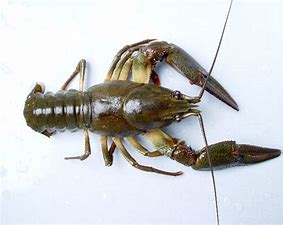 Stará ekologická zátěž
Pozůstatek lidských aktivit s nepříznivými důsledky pro životní prostředí, jako je nahromadění škodlivin v půdě a horninách, kontaminace staveb apod., vedoucí mimo jiné k dlouhodobému znečištění podzemních vod
Brownfield
Plocha, která byla v minulosti využívána pro průmyslovou, zemědělskou, stavební nebo jinou činnost a mohla by být v následku této činnosti kontaminována (ekologická zátěž) či jinak zdevastována, což snižuje její atraktivitu pro budoucí využití 
Průmyslové areály, staré zemědělské objekty, nevyužívané drážní pozemky, bývalé vojenské prostory, „vybydlené“ obytné čtvrti atd.
Znaky brownfields
Jedná se o nemovitosti
Tyto nemovitosti nejsou užívány vůbec nebo z různých důvodů nedostatečně
Představují potenciální nebo reálné ekologické, estetické, příp. sociální riziko pro své okolí
U nedostatečně využívaných pozemků / staveb je třeba jejich ekonomickou hodnot zvýšit změnou využitelnosti / stavební úpravou
Nelze je efektivně využívat, aniž by proběh proces jejich regenerace
Problematiku lokalit, které lze označit jako brownfields, lze řešit buď obnovením jejich původní funkce, nebo nahrazením novým typem využití
Vaňkovka
Jak šel čas ve Vaňkovce- 1865 – Fridrich Wannieck zakládá továrnu na cukrovarnické stroje- 1887 – továrna rozšířila výrobu na parní stroje a na stroje pro mlékárny- od r. 1901 – spolupráce s První brněnskou strojírnou, výroba parních turbín- od r. 1936 – továrna patřila Zbrojovce, Zetoru , Závodům Jana Švermy atd.- od r. 1988 – areál víceméně chátral, poslední rekonstrukce v areálu- 1994 – založení občanského sdružení Vaňkovka, první pokusy o oživení- 23. 3. 2005 – po pětileté rekonstrukci se Galerie Vaňkovka otevřela lidem
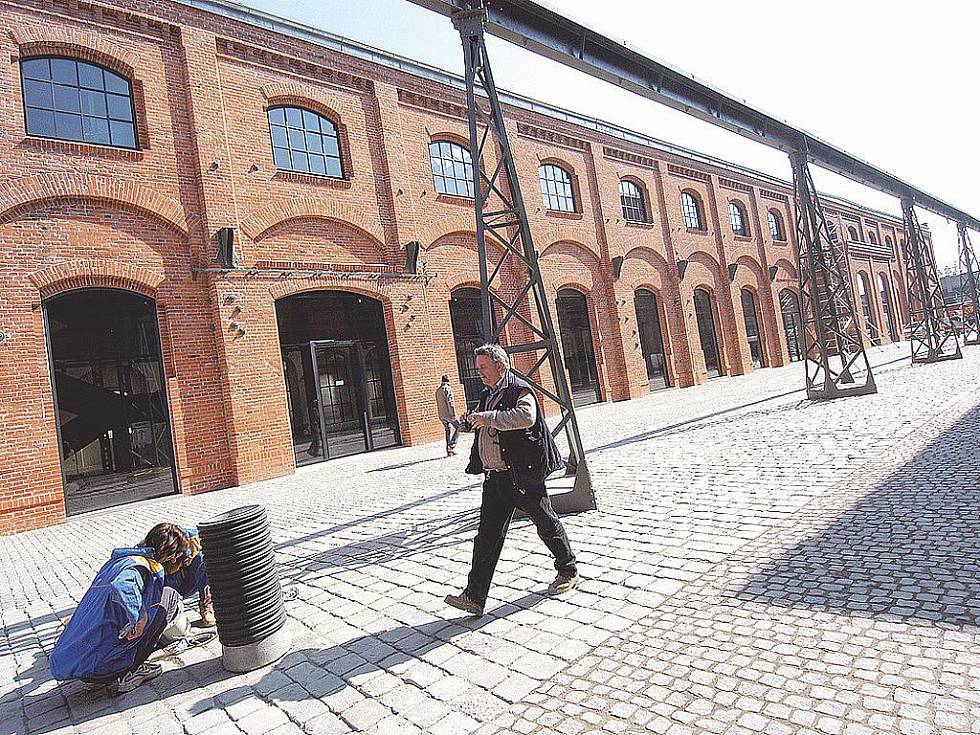 Sanace ekologických zátěží a rekultivace
Průzkum dotčených území 
Technicko-ekonomické studie sanačních a rekultivačních prací, posouzení variant řešení  a návrh řešení
Sanace znečištění zemin, podzemních vod
Rekultivace skládek a devastovaných území 
Zamezení dalšího šíření znečištění 
Zneškodnění odpadů vzniklých v souvislosti se sanačními a rekultivačními pracemi 
Návrhy a vybudování monitorovacích systémů 
Monitoring účinnosti a efektivnosti sanačních prací 
Následný monitoring po realizaci sanačních a rekultivačních prací
Příklad rekultivací
Podkrušnohorská jezeraMost: 2,5 mld. Kč - z toho 360 mil. Kč stála doprava vody z Nechranické nádrže na OhřiMedard (Sokolov): 1,5 mld. Kč
Ostravská jezeraDarkovské moře: 63 mil. Kč
Rekreační areályVelebudická výsypka Most: Hipodrom, střelnice a golfové hřiště, největší rekultivace v zemi1 mld. KčBenedikt Most: 500 mil. KčKozinec u Karviné: 600 mil. Kč
Ekologické zátěže - příklad
2012 - Chrudim začíná s přípravami na likvidaci ekologické zátěže po Transportě, bude odklízet odpad i kontaminovanou zeminu. Město stanovilo koordinátora bezpečnosti práce a také člověka, který bude mít na starosti technický dozor. Celá zakázka má stát 171 milionů korun. Informoval o tom starosta Chrudimi Petr Řezníček (SNK - ED).
"Koordinátor bezpečnosti práce bude mít těžkou pozici. Počítá se s tím, že lidé budou pracovat i v sedmimetrové hloubce, někde mohou potřebovat i dýchací přístroje a další ochranné pomůcky."
Areál po Transportě Chrudim je zamořený těkavými uhlovodíky, která představují nebezpečí i pro nedaleké Medlešice a Dřenice. Škodliviny v zemině jsou totiž karcinogenní. V současnosti brání kontaminaci spodních vod hydrogeologická bariéra, její provoz stojí osm milionů ročně. Rozpad nebezpečných látek přitom podle údajů města bude trvat až 250 let.
Předpokládá se, že jsou v podzemí jakési kobky, kam se za provozu Transporty vylévaly provozní materiály. Ty kontaminovaly půdu.
Transporta byla firma s více než stoletou tradicí, která vyráběla zejména dopravní zařízení. Produkovala třeba výtahy, eskalátory a pásové dopravníky. Na počátku 90. let firma zaměstnávala přes 4000 lidí a měla obrat více než dvě miliardy Kč. V roce 1998 strojírny zkrachovaly.
Vývoj v čase
V roce 2012 vybraná firma s nejlepším návrhem řešení problému
Zahájení sanace 2013
Červen 2014 – sanace ukončena, cca 200 mil. Kč
Odborníci systematicky sledují kvalitu tamějších podzemních vod
Před prosakujícím nebezpečím stále ještě chrání vodní zdroje speciální hydrogeologická clona
Zmizelo ohnisko kontaminace, kvalita podzemních vod se bude dál zlepšovat a clona bude moci být odstraněna v horizontu několika let
Sanace prý zafungovala tak, jak měla
Integrovaný registr znečišťování (IRZ)
Česká republika se vstupem do Evropské unie a podpisem významných mezinárodních dokumentů (Aarhuská úmluva, Protokol o registrech úniků a přenosů znečišťujících látek) zavázala plnit povinnosti v oblasti životního prostředí, které z těchto mezinárodních aktů vyplývají
Jedná se zejména o shromažďování a šíření informací o životním prostředí, umožnění svobodného přístupu veřejnosti k těmto informacím a tvorbu registru úniků a přenosů znečišťujících látek
https://www.irz.cz/node/
IRZ
Vznikl  integrovaný registr znečišťování životního prostředí (dále jen integrovaný registr znečišťování – IRZ) jako veřejně přístupný informační systém emisí a přenosů znečišťujících látek 
Veřejná přístupnost kvalitativně odlišila IRZ od ostatních již provozovaných registrů v oblasti životního prostředí a klade daleko větší požadavky na správu a provoz registru
Kompetentními orgány v rámci IRZ jsou Ministerstvo životního prostředí (MŽP), Česká inspekce životního prostředí (ČIŽP) a CENIA, česká informační agentura životního prostředí
Látky ohlašované do IRZ
Existuje seznam 
Seznam poskytuje základní informace o látkách ohlašovaných do integrovaného registru znečišťování
Informace o látkách byly čerpány z podkladů zpracovaných pro Ministerstvo životního prostředí vysokými školami a dalšími institucemi
Integrovaný registr znečišťování obsahuje látky, které mají škodlivý vliv na životní prostředí a zdraví člověka, tudíž i popis vlastností látek je takto orientován a nemůže být považován za vyčerpávající. Je třeba rovněž zdůraznit, že informace se spíše týkají možných rizik než skutečných dopadů.
Rizikové a bezpečnostní věty H a P(dříve věty R a S)
Klasifikace nebezpečných vlastností látek
Věty H (R) a P (S) jsou normalizovanými vyjádřeními týkajícími se fyzikálně-chemických rizik a rizik pro zdraví a životní prostředí.
Věty H
H-věty (podle anglického Hazard statements) jsou standardní věty o nebezpečnosti chemických látek a jejich směsí. Jsou součástí Globálně harmonizovaného systému klasifikace a označování chemikálií a nahrazují dřívější R-věty se stejným účelem a obdobným obsahem.
Věty P
P-věty (podle anglického Precautionary statements) jsou standardizované pokyny pro bezpečné zacházení s chemickými látkami a jejich směsmi. Jsou součástí Globálně harmonizovaného systému klasifikace a označování chemikálií a nahrazují dřívější S-věty se stejným účelem a obdobným obsahem.
Ochrana ovzduší
90.léta 20. století v ČR investováno mnoho finančních prostředků do snížení emisí (zejména z velkých elektráren) - výrazné zlepšení kvality ovzduší, která v některých regionech do té doby patřila k nejhorším na světě. 
Rozvoj průmyslu a nárůst dopravy po roce 2000 – opět zhoršení
Velký vliv má také neodpovědné chování lidí, kteří k topení v domácnostech používají nekvalitní paliva či dokonce komunální odpad a vypouští tak do ovzduší nebezpečné látky. 
Největší problém - jemný prach.
Národní program snižování emisí ČR
Tento dokument obsahuje několik klíčových opatření, která přispějí ke zlepšení současného stavu a k ochraně životního prostředí a zdraví lidí.
Zaměřuje se cíleně na největší problémy České 
	republiky, tj. 
Znečištění ovzduší prachovými částicemi PM10 a PM2,5
Znečišťující látky, ze kterých tyto částice mohou vznikat v atmosféře (zejména NOx)
Imisní monitoring
Podmínky posuzování a hodnocení kvality ovzduší specifikuje prováděcí vyhláška o sledování a vyhodnocování kvality ovzduší. Tato vyhláška mimo jiné stanoví podmínky pro umísťování měřících stanic a jejich počty na území zón a aglomerací tak, aby naměřené hodnoty byly reprezentativní pro větší územní celky v rámci ČR. 
Informace o rozmístění a počtu měřících stanic je dostupný na adrese http://www.chmi.cz
Zdroje znečištění
Celostátně sledovány v rámci tzv. Registru emisí a zdrojů znečišťování ovzduší – REZZO
Správou databáze REZZO za ČR je pověřen ČHMÚ
Jednotlivé dílčí databáze REZZO 1-4, které slouží k archivaci a prezentaci údajů o stacionárních a mobilních zdrojích znečišťování ovzduší, tvoří součást Informačního systému kvality ovzduší (ISKO)
Registr Zdrojů Znečištění Ovzduší
REZZO 1 – zvlášť velké a velké zdroje
REZZO 2 – střední zdroje
REZZO 3 – podnikatelské a domácnosti
REZZO 4 – liniové zdroje znečištění
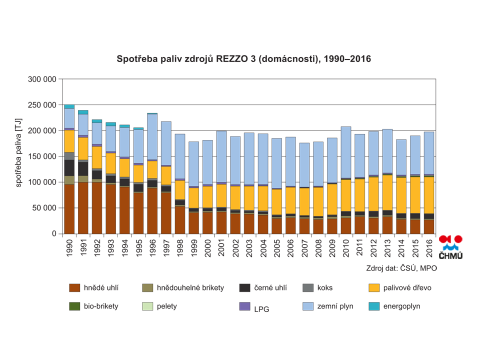 Rezzo 4
Bilance zahrnuje emise ze silniční, železniční, letecké a vodní dopravy a dále emise z nesilničních zdrojů (zemědělské, lesní a stavební stroje, vozidla armády, apod.)
Výpočet emisí z dopravy zajišťuje dle vlastní metodiky CDV Brno
Více informací o emisích z dopravy v jednotlivých letech a o metodice výpočtu emisí z dopravy je možné nalézt na internetové stránce ČHÚ
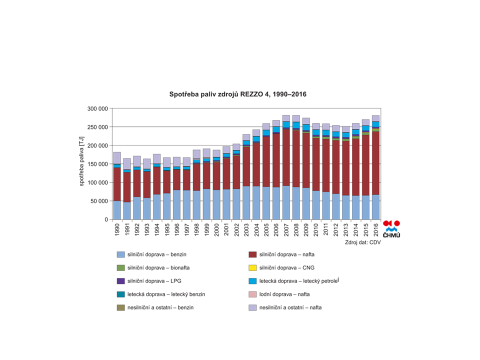 PM
PM – particulate matter
Číslo udává velikost částic v mikrometrech
Příměsi v ovzduší – suspendované částice
Suspendované částice
Primární částice jsou emitovány přímo jako kapalné nebo pevné částice
Sekundární částice vznikají v atmosféře fyzikálními a chemickými procesy z SO2, NOx, VOC a NH3.
V ČR je největším antropogenním zdrojem vytápění domácností, silniční doprava, polní práce (sklizeň, orba, aj.) a veřejná energetika a výroba tepla
Dopady na zdraví a životní prostředí
Účinek závisí na velikosti, tvaru a složení částic
Krátkodobé zvýšení
Dlouhodobé zvýšení
Vliv na vývoj rostlin
Krátkodobé zvýšení denních koncentrací
Účinek závisí na velikosti, tvaru a složení částic
Krátkodobé zvýšení denních koncentrací částic PM10 se podílí na nárůstu celkové nemocnosti i úmrtnosti, zejména na onemocnění srdce a cév, na zvýšení počtu osob hospitalizovaných pro onemocnění dýchacího ústrojí, zvýšení kojenecké úmrtnosti
Dlouhodobě zvýšené koncentrace
Snížení plicních funkcí, zvýšení nemocnosti na onemocnění dýchacího ústrojí a výskytu symptomů chronického zánětu průdušek a zkrácení délky života zejména z důvodu vyšší úmrtnosti na choroby srdce a cév u starých a nemocných osob, a pravděpodobně i na rakovinu plic.
Benzo[a]pyren, PAH (polyaromatické uhlovodíky)
V ovzduší se vyskytuje převážně navázán na částice, je vhodným markerem znečištění ovzduší PAH. 
Důvodem je jeho stabilita a relativně konstantní příspěvek ke karcinogenní aktivitě směsi PAH vázaných na částicích
Mezi hlavní zdroje v ČR patří vytápění domácností, doprava a spalovací procesy v průmyslu a stavebnictví (železo a ocel)
Dopady na zdraví a životní prostředí
Nebezpečí PAH spočívá především v karcinogenitě a ohrožení zdravého vývoje
Samotný benzo[a]pyren je klasifikován jako prokázaný lidský karcinogen
Dráždí oči, nos, krk a průdušky
PAH mají schopnost bioakumulace, mohou přecházet do potravního řetězce
Oxidy dusíku
Jako oxidy dusíku (NOx) jsou označovány oxid dusnatý (NO) a oxid dusičitý (NO2) 
Více než 90 % antropogenních emisí NOx představují emise NO
Hlavním antropogenním zdrojem NOx v ČR je silniční doprava a mobilní zdroje v zemědělství a lesnictví, veřejná energetika a výroba tepla spalovací procesy v průmyslu a stavebnictví (chemické produkty a ostatní procesy)
Dopady na zdraví a životní prostředí
Nejvýznamnější NO2 
NO2 postihuje především dýchací systém
Krátkodobá expozice NO2  - změny ve funkci plic u citlivých skupin obyvatelstva
Dlouhodobá expozice - náchylnost k respiračním infekcím 
Působení NO2 je obtížné oddělit od účinků dalších současně působících látek, zejména suspendovaných částic
Přízemní ozon
Ozon (O3) je sekundární znečišťující látka bez vlastního emisního zdroje, vzniká jako součást fotochemického smogu. 
vzniká za účinku slunečního záření soustavou reakcí zejména mezi NOx, VOC a kyslíkem
Ozon může být transportován na velké vzdálenosti, kumulovat se a dosáhnout vysokých koncentrací daleko od míst svého vzniku
Dopady na zdraví a životní prostředí
nepříznivé účinky na funkci plic vedoucí k jejich zánětu a respiračním problémům
nejvíce postiženi lidé trpící astmatem, chronickými problémy dýchacích cest nebo kardiovaskulárním onemocněním
při delším pobytu v oblasti, kde jsou zvýšené koncentrace, se může objevit i pálení očí, nosu, krku a bolesti hlavy
poškozuje vegetaci, ovlivňuje rostlinný růst a zapříčiňuje ztrátu výnosů zemědělských plodin
poškození lesních ekosystémů a snížení biodiverzity
VOC (Volatile Organic Compounds)
Skupina těkavých organických sloučenin
Jsou to sloučeniny schopné tvořit fotochemické oxidanty reakcí s oxidy dusíku, a to za přítomnosti slunečního záření 
Jejich častými zdroji jsou barvy, laky, rozpouštědla a lepidla 
VOC zatěžují životní prostředí a mohou dokonce poškodit lidské zdraví, například formou akutní otravy
Olovo
Většina olova obsaženého v atmosféře pochází z antropogenních emisí 
Hlavní zdroje v ČR  - výroba železa a oceli, spalovací procesy v průmyslu a stavebnictví (železo a ocel a ostatní procesy), veřejná energetika a výroba tepla, lokální vytápění domácností a silniční doprava
Dopady na zdraví a životní prostředí
Při dlouhodobé expozici se projevují účinky na nervový systém a krevní tlak 
Riziko pro vyvíjecí se plod, může negativně ovlivnit vývoj mozku a následně ovlivnit duševní vývoj 
Z hlediska karcinogenity pro člověka je olovo zařazeno do skupiny 2B – možné karcinogenní účinky
Může se hromadit v tělech organismů (bioakumulace) jako jsou ryby, a může přecházet do potravního řetězce
Oxid siřičitý
Oxid siřičitý (SO2) je emitován do ovzduší při spalování paliv s obsahem síry
mezi nejvýznamnější antropogenní zdroje SO2 v ČR patří veřejná energetika a výroba tepla, vytápění domácností a spalovací procesy v průmyslu a stavebnictví (chemické produkty a železo a ocel)
Dopady na zdraví a životní prostředí
má dráždivé účinky na oči a dýchací soustavu
vysoké koncentrace SO2 mohou způsobit respirační potíže 
lidé trpící astmatem a chronickým onemocněním plic jsou k působení SO2 zvláště citliví
přispívá k acidifikaci prostředí 
přispívá i ke vzniku sekundárních suspendovaných částic, u kterých je prokázán negativní dopad na lidské zdraví
Oxid uhelnatý
Oxid uhelnatý (CO) je plyn, který vzniká v důsledku nedokonalého spalování fosilních paliv
V ČR je největším zdrojem emisí CO silniční doprava (zavedení katalytických konvertorů emise CO z dopravy klesly) 
Dalšími významnými zdroji jsou spalovací procesy v průmyslu a stavebnictví (železo a ocel), vytápění domácností a výroba železa a oceli
Dopady na zdraví a životní prostředí
CO se váže na krevní barvivo (hemoglobin) lépe než kyslík a dochází tak ke snížení kapacity krve pro přenos kyslíku. Nejvíce citliví k působení CO jsou opět lidé s kardiovaskulárním onemocněním 
Toxické účinky CO se projeví nejvíce v orgánech a tkáních s vysokou spotřebou kyslíku, jako je mozek, srdce a kosterní svalstvo. 
Nebezpečný je pro vyvíjející se plod 
CO může přispívat ke vzniku přízemního ozonu
Voda
Ochrana množství a jakosti povrchových a podzemních vod
Ochrana před povodněmi
Plánování v oblasti vod na národní a mezinárodní úrovni včetně programů opatření
Mezinárodní spolupráce v oblasti ochrany vod
Ekonomické, finanční a administrativní nástroje v ochraně vod
Tvorba legislativy a norem v oblasti ochrany vod
Monitoring vod
Sledování stavu povrchových a podzemních vod
V případě povrchových vod se sleduje chemický stav (tzv. prioritní látky) a stav ekologický (biologické složky, hydromorfologie a některé fyzikálně chemické a chemické parametry)
U podzemních vod se sleduje stav kvantitativní a chemický
Ochrana před povodněmi
Vychází z dokumentu Strategie ochrany před povodněmi na území ČR, který byl schválen vládním usnesením č. 382 ze dne 19. dubna 2000
Řízení ochrany před povodněmi zabezpečují povodňové orgány, které se řídí povodňovými plány 
Povodňovými orgány při povodni jsou povodňové komise (PK), které spolupracují se složkami Integrovaného záchranného systému 
IZS - Hasičský záchranný sbor České republiky,zdravotnická záchranná služba, policie České republiky aj.
Geneticky modifikovaný organismus (GMO)
Je organismus (kromě člověka) schopný rozmnožování, jehož dědičný materiál byl změněn genetickou modifikací provedenou některým z technických postupů stanovených zákonem. 78/2004 Sb., o nakládání s geneticky modifikovanými organismy a genetickými produkty, ve znění pozdějších předpisů a vyhláškou 209/2004, o bližších podmínkách nakládání s geneticky modifikovanými organismy a genetickými produkty, ve znění pozdějších předpisů. 
Nakládat s GMO a genetickými produkty lze jen na základě oprávnění podle těchto právních předpisů tak, aby byla zajištěna ochrana zdraví člověka a zvířat, životního prostředí a biologické rozmanitosti
Ochrana klimatu
Rozvoj lidské společnosti od počátku průmyslové revoluce způsobil výrazný nárůst koncentrací skleníkových plynů v atmosféře, které způsobují zadržování a absorpci tepla vyzařovaného zemským povrchem. 
Jedná se však o jev mnohem komplexnější než je pouhá změna teploty, na níž navazuje celá řada řetězících se reakcí na globální i regionální úrovni. 
Již nyní jsou zcela zřetelné dopady oteplování na změny fauny i flóry. 
Zvyšuje se frekvence extrémních stavů počasí, jako jsou déle trvající sucha střídaná přívalovými dešti, vichřice a další.
Mezinárodní dokumenty
Rámcové úmluvy OSN o změně klimatu 
V roce 1997 k ní byl přijat tzv. Kjótský protokol - v platnosti od roku 2005, ČR jej ratifikovala v roce 2001
v roce 2012 byl Protokol prodloužen o druhé kontrolní období (2013 – 2020), v rámci něhož přijaly některé vyspělé státy nové redukční závazky 
EU a jejích 27 členských států se zavázalo snížit do roku 2020 emise skleníkových plynů o 20 % v porovnání s rokem 1990
Kjótský protokol
Jeho základním cílem je do roku 2012 snížit emise skleníkových plynů v celkovém průměru o 5,2 % v porovnání s rokem 1990
Závazkem České republiky je snížení emisí o 8 % oproti roku 1990 
Dle poslední inventury činily v roce 2012 úhrnné emise skleníkových plynů 131,5 mil. tun CO2ekv., což odpovídá snížení o 33 % oproti roku 1990
Meziročně došlo k poklesu emisí o 2,8 %, což představuje snížení o přibližně 3,8 miliónů tun oproti roku 2011
Udržitelná energetika a doprava
Obnovitelné zdroje energie
Energetická efektivita a úspory energie
Alternativní paliva v dopravě
Ekologicky šetrná vozidla
Konzumní společnost
Tlak na neustálé snižování cen a rychlé střídání módních trendů
Plýtvání potravinami a vodou
Energetická náročnost (topení,klimatizace)
Nadměrné množství obalů
Nadměrné užívání chemických prostředků v domácnosti
Přehnaná péče o sebe sama
Honba za zážitky a vlastním uspokojením
Oděvní průmysl – fast fashion
Nízká cena a nízká kvalita rychle se střídajících módních trendů
Zátěž ekologická, energetická, sociální
Ekologická – nekvalitní materiály a barviva, extenzívní zemědělství, umělá vlákna
Energetická – nadprodukce zboží, které se následně neprodá a likviduje, doprava na velké vzdálenosti
Sociální – mzdy na hranici bídy, dětská práce, nezdravé pracovní prostředí
Slow fashion
Udržitelná móda 
Vzniká jako reakce na nadprodukci oděvního průmyslu
Propagace místní výroby, ruční výroby, nadčasových oděvů
Slow live
Návrat k životnímu stylu starších generací
Nadčasová móda
Nákupy s rozmyslem
Vaření ze zbytků
Opravovat, nevyhazovat
Dávat věcem nový smysl
Každá věc může mít několik životů
Zájem o druhé a svět okolo
Nedokonalost jako přirozená součást života
Zero Waste
pravidla 5R/5Z
Refuse = Zamítnout
Reduce = Zredukovat
Reuse = Znovupoužít
Recycle = Zrecyklovat
Rot = Zkompostovat